Conditions of Polish beef exports to Japan and Hong Kong
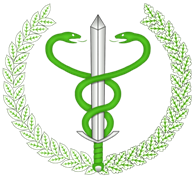 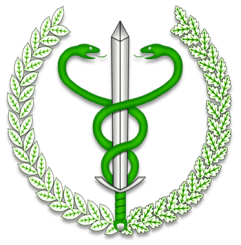 export to third countries
Regulation (EC) No 178/2002 of the European Parliament and of the Council Art. 12:

Food exported from the Community to be placed on the market in third countries should comply with the requirements of food law, unless the authorities of the importing country decide otherwise or unless the laws, regulations, standards, codes of practice and other legal and administrative procedures in force in the importing country provide otherwise.
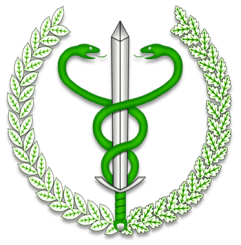 export to third countries
Animal products may only be exported from Poland from approved plants. This means that such an entity must meet the requirements for all approved plants that are set out in the "hygiene package". An additional necessary condition is to meet the requirements of a given Third Country (TC) to which the plant intends to send its products.
3
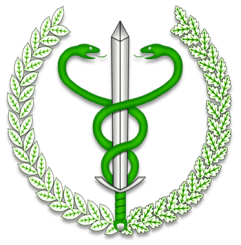 Animal Products Act
Chief Veterinary Officer (CVO) 
1) in accordance with Art. 24 of the above-mentioned Act is the competent authority to agree with the competent authorities of third countries the conditions for the export of animal products to these countries, 
2) is responsible for:
- obtaining and sharing with VI authorities and entrepreneurs the sanitary and veterinary requirements of a TC;
- agreeing with TC authorities templates of health certificates for animal products sent to these countries (except for cases where arrangements are made by the European Commission); the agreed templates are posted on the CVI website.
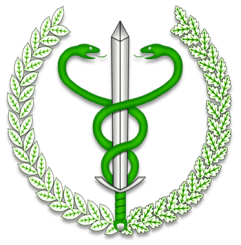 Animal Products Act– cont.
Chief Veterinary Officer (CVO) 
- maintaining official lists of veterinarians authorized to issue and sign documentation related to the export of animals and animal products,
- organizing study visits and plant inspections by TC inspectors.

The European Commission may agree export conditions on behalf of Member States with the competent authorities of third countries.
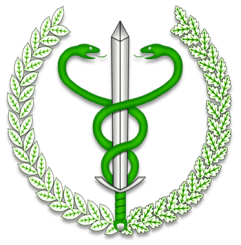 Opening new markets
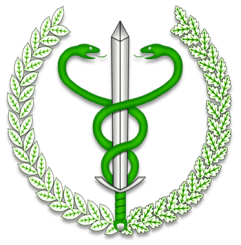 Pre-listing
Some Third Countries have made it possible to approve plants for export on a pre-listing basis, i.e. on the basis of a guarantee from the VI authorities that the requirements of a given country are met, without the need to inspect the plants by the competent authorities of a given Third Country.

Pursuant to the above-mentioned rule, a plant interested in exporting to the market of a given Third Country should contact the territorially competent district veterinarian to have it included on the list of approved plants kept by Polish entities. Then, the district veterinarian, after making sure that the plant meets the specific requirements of a given Third Country, transmits to the Chief Veterinary Inspectorate through the voivodeship veterinary inspectorate information about the approval of the plant for export to the market of a given Third Country. Next, the Chief Veterinary Inspectorate provides the above-mentioned information to the competent authorities of the Third Country.

District veterinarians approve plants on a pre-listing basis, among others: to Hong Kong and Japan.
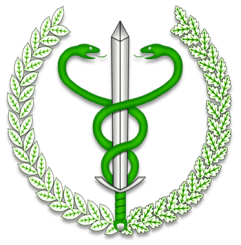 Health certificate
In order to enable export, veterinary health certificates are agreed on and serve to officially certify the compliance of a batch of goods with the requirements of the destination country. The agreed templates are posted on the CVI website (except for some certificates printed on secured paper).
8
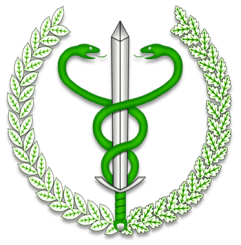 Health certificate
The VI has developed procedures for issuing certificates :1) agreed bilaterally
2) specially secured
3) in the absence of a bilaterally agreed health certificate
JAPAN
Beef and beef offal exported to Japan must come from cattle that is 30 months old or less at slaughter and must meet Japanese requirements: Animal health requirements for beef and beef offal to be exported to Japan from Poland and EVP (Export Verification Program). 

Beef tongues exported to Japan must also meet specific Japanese requirements. The method of cutting out beef tongues is described in "Procedure for a special method of cutting out the tongues of cattle intended for export to the Japanese market". 

The above documents can be found on the website of the Chief Veterinary Inspectorate according to the access path: Export - Veterinary requirements for export to third countries - Japan.
JAPAN
Exports of beef and beef offal must be made from plants on the list of entities approved for the Japanese market for the export of beef and beef products. Currently, on the above-mentioned list there are 37 plants.

Products intended for the Japanese market are provided with a Health Certificate for beef and beef offal.

The above documents are also available on the website of the Chief Veterinary Inspectorate according to the access path: Export - Veterinary requirements for export to third countries - Japan.
japan
Before the first shipment of beef, the plant should submit the following to the Chief Veterinary Inspectorate via the voivodeship veterinarian: 
A copy of the administrative decision issued by the district veterinarian granting the right to produce for the Japanese market and confirming the fulfillment of specific requirements set by this country, 
Information about the first shipment based on the data contained in the health certificate (in Polish and English), 
Photo of the veterinary seal design (obverse and reverse) in accordance with the Regulation of the Minister of Agriculture and Rural Development of May 29, 2007, on the information to be placed on seals applied to means of transport by which animal products are exported from the territory of the Republic of Poland to third countries (Journal of Laws of 2007, No. 102, item 702) with a description (in Polish and English).
Hong kong
Exports of beef to the Hong Kong market must be made from plants included on the list of entities approved for the specified market for beef and beef products. Currently, on the above-mentioned list there are 112 plants.
If a given Polish beef plant intends to ship to Hong Kong, it must first contact the district veterinarian responsible for its location in order to be included on such a list.
Then the district veterinarian includes the above-mentioned plant on the list and forwards it to the Chief Veterinary Inspectorate through the voivodeship administration with a written request to include the new plant on the list and provide information in this regard to the competent Hong Kong services.
Hong kong
Each shipment of fresh meat and offal obtained from cattle, directed from Poland to the territory of Hong Kong, must be accompanied by the so-called dual-use document, the template of which was agreed between the European Commission and the competent authorities of Hong Kong, and was included in the TRACES NT IT system used by the competent veterinary authorities of all Member States. A dual-use document functions either as Export Declaration or Health Certificate for the export of Pork/Beef/Mutton (Meat/Offal/Meat Products) from eligible EU Member States to Hong Kong. 

Shipments of cooked meat products or meat products subjected to the preservation process must be accompanied by a bilaterally agreed model certificate for meat products from cattle, sheep, goats and pigs, posted on the website of the Chief Veterinary Inspectorate according to the access path: Export - Veterinary requirements when exporting to third countries - Hong Kong.
Hong kong
After January 1, 2024, the rules for approving meat sector plants and the template of the list of plants approved for export to the specified market will change. 
Any updates made by Polish entities to the list of approved plants (e.g. adding new plants, updating plant data or removing plants from the list) will require notification to the relevant Hong Kong services and their approval. Moreover, meat plants which, after the above-mentioned date express their interest in exporting to the specified market, will also have to submit a completed application form, which is not required at this time.
All new meat sector plants that have not yet exported to Hong Kong but intend to do so in the future will also have to meet the requirements set out in the document entitled ”Five specific requirements for importation of meat and meat products/poultry and poultry products from Poland to Hongkong”.
Other possible changes are currently the subject of bilateral negotiations. The Chief Veterinary Inspectorate will keep the local VI authorities informed about further details on this matter.
Thank you for your attention!
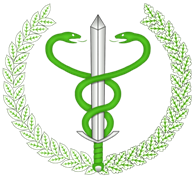 Chief Veterinary Inspectorate ul. Wspólna 30, 00-930 Warszawa
tel.:  (22) 623-20-88,  fax.: (22) 623-14-08,  e-mail:  wet@wetgiw.gov.pl,   www.wetgiw.gov.pl
16